Propofol
Dr. S. Parthasarathy 
MD., DA., DNB, MD (Acu), Dip. Diab. DCA, Dip. Software statistics- 
PhD ( physiology), IDRA
History
1970 – discovery 

1977 found the hypnotic use 

1986- only popular use 

Insoluble – cremophor – EL – anaphylactic reactions
Chemistry
2,6 ­Di­ isopropylphenol propofol (10 mg/mL) was reintroduced as an egg lecithin emulsion formulation (Diprivan), consisting of 
10% soybean oil, 
2.25% glycerol, 
1.2% egg phosphatide.
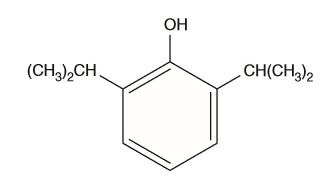 Ampofol
More recently, a lower-lipid formulation of propofol  has been introduced into clinical practice 
The increased “free” fraction of propofol leads to increased pain when it is injected into small veins. Therefore, it is important to add lidocaine to the Ampofol formulation to minimize the pain on injection.
Aquavan
A new water-soluble prodrug of propofol  
This prodrug is rapidly hydrolyzed by plasma alkaline phosphatases in the circulation to release free propofol.
 It has a slower onset but a similar recovery profile. 
does not produce injection site discomfort, a transient burning sensation has been reported in the perineal region following IV injection.
Chemistry
Egg lecithin – iatrogenic sepsis 
0.005% ethylene diamine tetraacetic acid (EDTA), 0.025% metabisulfite, or 0.1% benzyl alcohol.- bacteriocide preservative 
 Propofol undergoes dimerization and oxidation to a quinone when exposed to oxygen. – yellow color 
Open to atmosphere – maximum six hours
Chemistry
1 % solution 
Milky white viscous preparation 
Rarely 2 % solution 
0.5 % solution for pediatric use 
Sodium salt, to be diluted in water or saline to create 1% solution, pH >10 
pKa - 11
50 ml dispo syringes preloaded available
Propofol
Highly lipid soluble 
98% protein bound 
Redistribution 3-5 minutes 
T half is 4-6 hours 
Clearance is approx ten times higher
MECHANISM
relatively selective modulator of γ-aminobutyric acid (GABAA) receptors 
 transmembrane chloride conductance increases, 
hyperpolarization of the postsynaptic cell membrane and functional inhibition of the postsynaptic neuron.
does not appear to modulate other ligand gated ion channels at clinically relevant concentrations.
Kinetics
IV bolus dose of propofol, the plasma level initially declines rapidly due to redistribution from highly perfused but lower capacity tissue such as brain, to high capacity but lower perfusion sites such as muscle, liver, spleen ---
5 minutes -- more clear headed recovery than thiopentone --- 
Outpatients
Propofol (1%)
Sedation (infusion) IV- 25 - 100 µg/Kg/min 

Induction IV---  1 - 2 mg/Kg 

Maintenance IV- 50 - 200 µg/Kg/min
No other route
CP50
3 µ/ ml --  with sedatives and opioids – skin incision 
16 µ/ ml –without  sedatives and opioids – skin incision 
Sedation = 1.6 µ/ ml
Propofol is rapidly metabolized in the liver by conjugation, to produce inactive water-soluble glucuronide and sulfate compounds, which are excreted by the kidneys.
Sedation , hynosis , anesthesia  anticonvulsant, ? Decreased ICP decreased CMRO2   but ---
MAP reduction and CPP 
Less antanalgesia 
Less Nausea and vomiting ? D2 receptors 
Less spasm  - Supraglottic device   √
Myoclonic jerks + subcortical inhibitory glycine antagonism by propofol
Amnesia is better
When to stop ?
Loss of eye lash reflex - ?
Apnea may come 

Loss of verbal contact is better
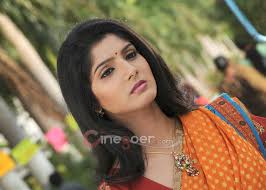 Propofol – RS
dose-dependent decrease in ventilatory drive, 
decreased tidal volume and minute ventilation and an increased Paco2 
Apnea more common 
Depressed protective reflexes
CVS
Vasodilation – both decreased preload and after load 
No tachycardia 
More fall 
But in healthy patients its transient and insignificant
Other Effects
decreases renal blood flow and causes increased secretion of antidiuretic hormone. 
Sub hypnotic doses appear to be effective in reversing the itching produced by cholestasis or by epidural morphine.
safe to give to patients with all types of porphyria and for those with malignant hyperthermia.
Other Effects
Like thiopentone, propofol does not potentiate the neuromuscular blockade,
 It does not affect the corticosteroid synthesis
Multiple drug allergies – cautious 
Propofol does not adversely affect hepatic or renal function,
No effect on coagulation
Infusions
The context-sensitive half-time (CSHT) describes the time required for the central compartment blood concentration to fall by half as a function of the duration of an infusion 
11 minutes + 4 +4 ---- 
For every hour after 1 hour
TCI pumps
The patient’s age, body weight, and desired blood (effect site) concentration are entered, and the pump delivers a propofol bolus followed by a variable-rate infusion.
 The rate is automatically adjusted to match predicted losses from distribution and elimination in order to maintain a constant propofol concentration.
Side effects
propofol may be mixed with preservative-free lidocaine, 0.5% or 1%, in a ratio up to 20:1 with aseptic precautions and immediate administration, and with alfentanil, 500 ug mL-I,in a ratio from 20:1 to 50:1 for use within 6 h of preparation.
NSAIDs, opioids, ketamine 
microfiltration , cold drug, saline, needle big in cubital vein
Pain on injection  ? 60 %
Pain
Free propofol may exert its painful effect by stimulating the kallikrein-kinin system, resulting in the generation of bradykinin, which stimulates intravascular nociceptors. 
Administration of nafamostat, an inhibitor of kallikrein, before propofol injection has significantly decreased the incidence and severity of pain
Propofol in children ?
The role in pediatric anesthesia is more controversial. 
not approved by the manufacturer for anesthesia in children less than 3 years old or for sedation for intensive care or surgical and diagnostic procedures. 
Propofol sedation was blamed for the deaths of several children with respiratory tract infections, who developed severe acidosis,lipemia, and multiple organ failure.
But Ok – lot of studies
Is propofol safe for procedural sedation in children? A prospective evaluation of propofol versus ketamine in pediatric critical care.
Vardi A1, Salem Y, Padeh S, Paret G, Barzilay Z.

Propofol-based sedation regimen for infants and children undergoing ambulatory magnetic resonance imaging
A.-M. Machata*, H. Willschke, B. Kabon, S. C. Kettner 

British Journal of Anaesthesia 94 (5): 630–5 (2005) PAEDIATRIC ANAESTHESIA Propofol 6% as sedative in children under 2 years of age following major craniofacial surgery
Lactic acidosis or propofol infusion syndrome
in pediatric and adult patients receiving prolonged high-dose infusions of propofol (>75 µg/kg per minute) for longer than 24 hours. 
Unexpected refractory bradycardia occurring during propofol anesthesia should prompt a laboratory evaluation for possible metabolic (lactic) acidosis.
PRIS
Associated high lactate 
High TGL 
Lipemic plasma
rhabdomyolysis or myoglobinuria 

3 days after usually
Etiopathology
A measurement of arterial blood gases and serum lactate concentrations is recommended. 
Metabolic acidosis in its early stages is reversible with discontinuation of propofol administration
The mechanism is unclear but may reflect a poisoning (cytopathic hypoxia) of the electron transport chain and impaired oxidation of long-chain fatty acids by propofol or a propofol metabolite in uniquely susceptible patients
The differential diagnosis
suspected includes hyperchloremic metabolic acidosis associated with large volume infusions of 0.9% saline 

metabolic acidosis associated with the excessive generation of organic acids, such as lactate and ketones (diabetic acidosis, release of a tourniquet).
if PRIS , prevention and treatment
Suspicion and  monitoring of lactate and creatine kinase levels 
Stop propofol 
High carbohydrate therapy 
Inotropes ? 
Usually ECMO 
18 -20 % mortality
Contraindications
contraindicated in patients with a known hypersensitivity to propofol or any of Injectable Emulsion components.
 
Injectable Emulsion is contraindicated in patients with allergies to eggs, egg products, soybeans or soy products.


No evidence for contraindications to the use of propofol in adults ...
by LL Asserhøj - - ‎Br J Anaesth. 2016 Jan;116(1):77-82. 
No evidence for contraindications to the use of propofol in adults allergic to egg, soy or peanut†.
Propofol in pregnancy
Some reservations 
Crosses placenta and cause problems 
Grade C approval by the manufacturer 
Some studies have proven safety 

Yes , we can use when benefits outweigh risks
Who is this and how he died ?
Fospropofol
Fospropofol is a water-soluble prodrug of propofol. It is metabolized by alkaline phosphatases in the liver to yield propofol, phosphate, and formaldehyde

Not a lipid preparation
Fospropofol is approved for procedural sedation. 
The recommended dose is 6.5 mg/kg administered as a bolus, followed by intermittent bolus doses of 1.5 mg/kg.
4-8 minutes is the onset
Procedural sedation 
Scopies 

Fentanyl 1 mic / kg followed by fos propofol 
CNS resp CVS actions will be there
Fospropofol is not recommended for use in labor, caesarean section deliveries, nursing mothers 
patients <18 years as its safety is not yet established
Less painful but cough and paresthesia may come
Summary
Chemistry 
Pharmacokinetics 
Effects 
Side effects 
Contraindications ?
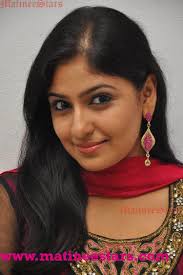